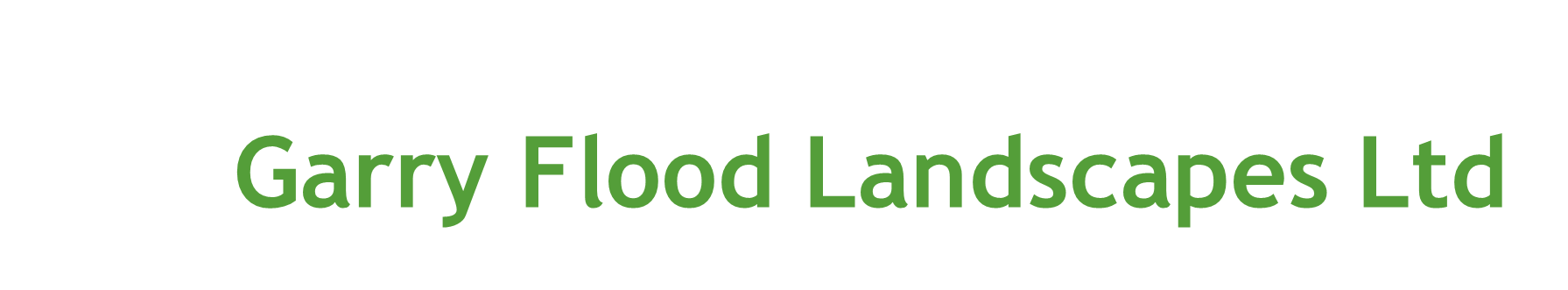 Instant Lawn Turf all Year Round
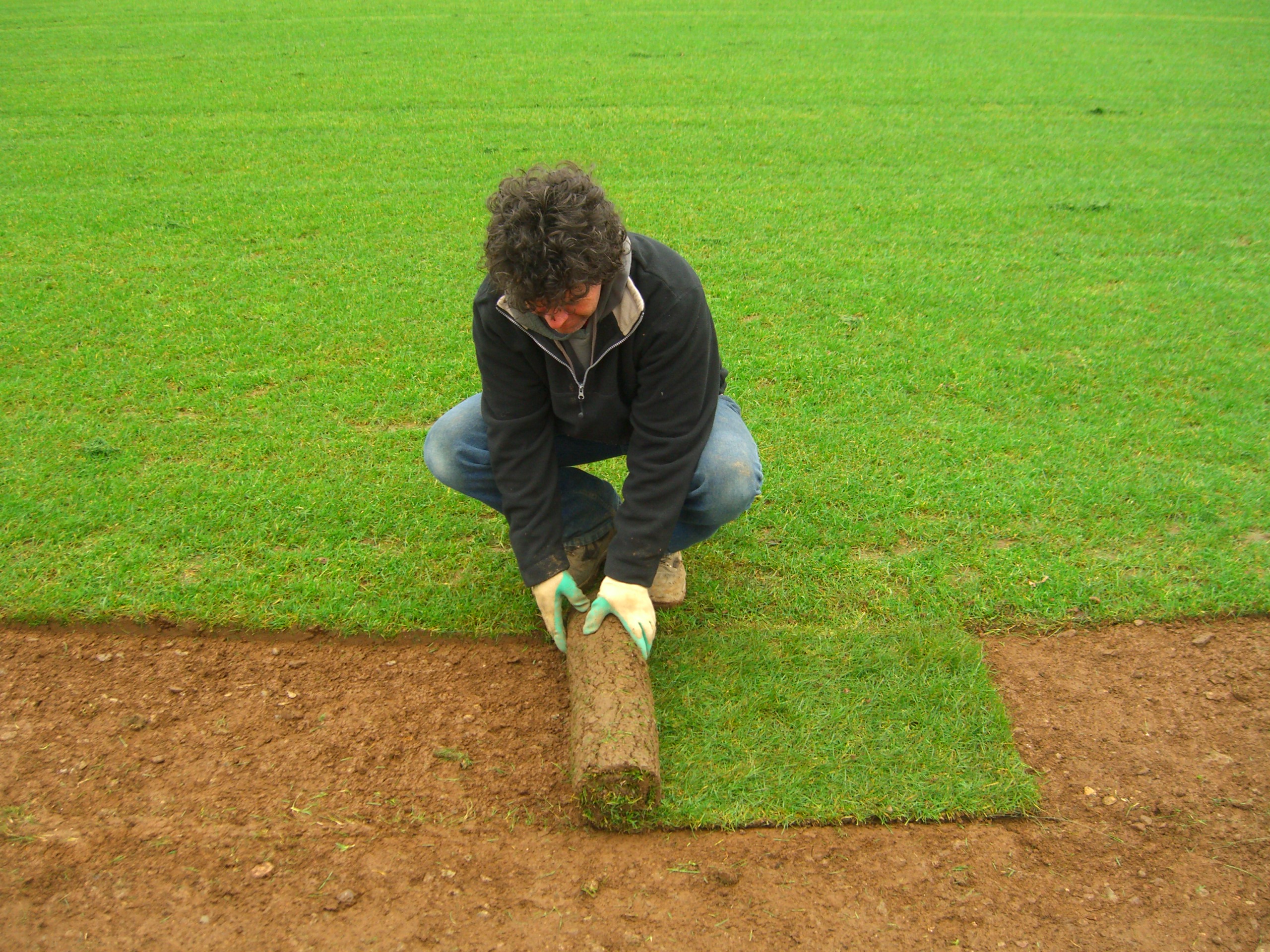 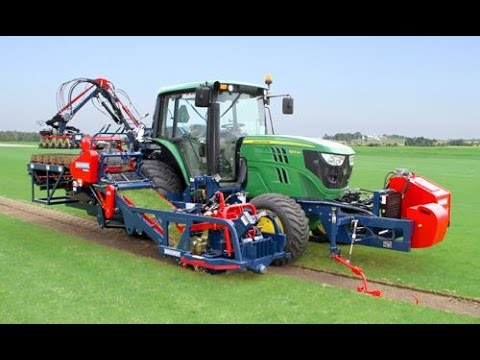